Welcome toDigital Media & JournalismGroup Advising
We’ll cover what Production, Management and Journalism majors need to know and do to plan your Spring ’24 schedules
Welcome to Group Advising! Here’s how it will work
Major overviews: Production, Management, Journalism 
Internship eligibility
How to read the Progress Report
Important dates
My Schedule Planner quick tips
Check for holds & confirm your time assignment
Need more time with your advisor? Schedule it today (midterm evaluations, SAB, other in-depth conversations)
DMJ: Three majors, one department
Digital Media Production

Digital Media Management

Journalism
Digital Media Production focuses on content creation: video, audio, television, film, multimedia/multiplatform
Fundamentals: 
Digital Storytelling
Writing for Digital Media
Audio Production
TV Studio Production
Advanced classes:
Field Production
Seminar in Digital Filmmaking

Electives include Podcasting, Screenwriting, Mass Media Law, Photojournalism, Media Ethics, film courses, and much more.
Core UD DMP classes to be taken in sequence (ideally)
Digital Media Programming and Management focuses on content management and programming.
Pitching, Coordinating
Programming, Strategy   
Sales, Marketing, Advertising 
for television networks, film festivals, streaming services, and other platforms. 
Fundamentals:
DMJ224 Media Industries
DMJ323 Digital Media Content & Tech (**DMJ310 Media & Diversity is the substitute)
Advanced classes focus on research projects/papers:
DMJ434 Global Media (**fall only)
DMJ350 Media Research Methods (**fall only)
DMJ444 Seminar in Media Studies (capstone)/**spring only)
The media management major has a few courses outside our department
BUS325 Marketing requires permission (BUS School sets protocol) and MPL 4 (If lower, take BUS325 at a community college or find a substitution like CMM353 Persuasion & Social Influence or CMM315 Intro to Strategic Comm) 
CMM104 Public Speaking
BUS electives don’t have pre-reqs (Principles of Mgt, Legal Environment of Bus, Financial Accounting)
Management majors have options for the media production requirement
DMJ300 PhotoJ has no pre-reqs
DMJ340 TV Studio requires DMJ319, 215 & Permission of Instructor
Substitutions can be made if you have other production interests (Podcasting, Audio Production, etc.)
Journalism majors focus on writing, editing, producing multimedia for the web
https://www.newpaltz.edu/ugc/las/digitalmedia_journ/

Foundation courses: 
DMJ210 Investigating the News 
DMJ230 Journalism I
DMJ215 Digital Storytelling

Advanced courses:
DMJ332 Journalism II (**spring only)
DMJ347 Media Ethics
DMJ453 MM Editing/Publishing: The Little Rebellion (**fall only)
DMJ458 Capstone Seminar in MM Reporting (**spring only)
Along the way, Journalism majors take "Contexts" and "Genre" electives
Contexts: Mass Media Law, Media Theory, Picture Culture, Media & Diversity, etc.

Genres (types of reporting): Feature Writing, Podcasting, Arts Writing, Photojournalism, etc.)


Ottaway Seminar course can fulfill either a Context OR a Genre
A Special Topic for Spring: Data Journalism
For Spring 2024, we will offer a special topics course in Data Journalism, open to Journalism, Production and Management majors

DMJ393 Data for Journalists, 3 credits



For Journalism majors, this course will fulfill a “Genre”
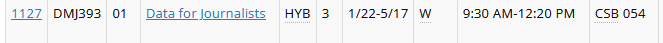 Electives for Spring  (prerequisites in parentheses)
DMJ300 Photojournalism
DMJ310 Media & Diversity      (DMJ101)
DMJ331 History of American TV    (DMJ101)
DMJ333 Podcasting    (DMP & JRN majors)
DMJ343 Media Criticism & Aesthetics   (WI)
DMJ347 Media Ethics
DMJ373 Reel Women: Women in Film     (DMJ101)
DMJ391 Screenwriting 
DMJ393 Data for Journalists
DMJ432 Media & Popular Culture (WI, DMJ101) 
DMJ452 Mass Media Law 
DMJ470 Ottaway Seminar (JRN, Juniors/Seniors)
DMJ475 Picture Culture (WI)
Amazing Extracurriculars/Open to All
An opportunity to practice what you're learning or try something new.

New Paltz Oracle 
The Teller magazine
WFNP Radio
Hawk Studios (TV station)
Blogs, zines, etc. 
Media Society (hosts Media Day May 11!)
Internships are Mandatory for DMJ Majors
Once you have: 
60 total credits  (junior or senior)
30 credits at SUNY New Paltz 
18 credits in the major (in progress or completed)
2.5+ GPA
Then, APPLY FOR CERTIFICATION to look for an internship
tinyurl.com/npinternpacket

Do this as soon as you meet the criteria, but before the 
2nd Friday in November for Spring; 
2nd Friday in April for Summer or Fall

Once you are ELIGIBLE to seek an internship, begin your search:
Instagram @npcommedia, Handshake, the BIG List:
tinyurl.com/npbiglist 

Get placement approved by Internship Coordinator Nancy Heiz
The Legislative Gazette in Albany is the premier DMJ  internship open to all majors (and scholarships are available)
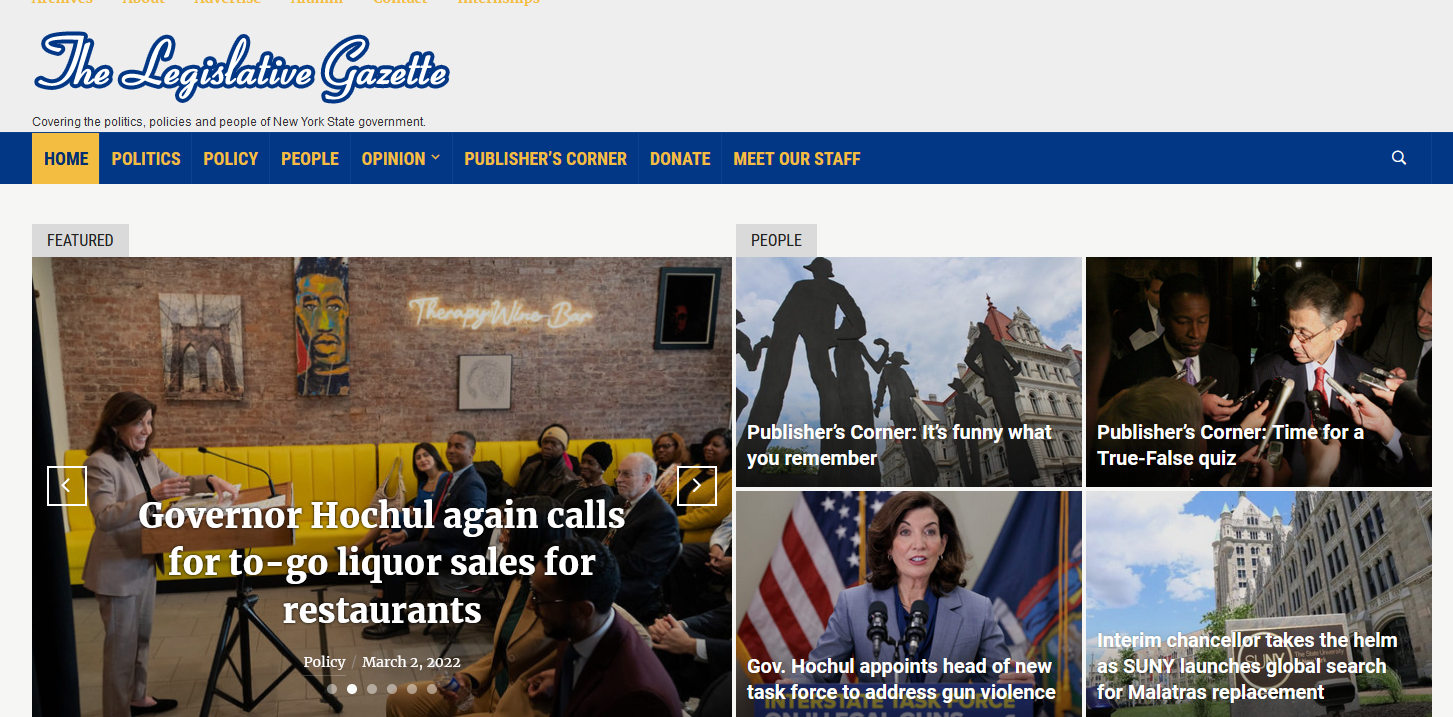 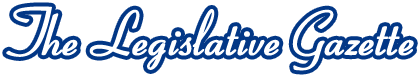 For the required internship, there are lots of opportunities for DMJ majors:
Television: ABC, NBC, CBS, MTV, Viacom, Comedy Central (The Daily Show, The Colbert Report), Adult Swim, Time Warner Cable, AMCtv, IFCtv, Discovery Channel, and many others 

Radio: NYC Radio Market, SiriusXM, Hudson Valley Radio Market (Townsquare Media, iHeart Radio, Radio Woodstock, Radio Kingston), various genres and responsibilities

Film: 40 Acres and a Mule (Spike Lee), BCDF Productions (films such as ‘Peace Love and Misunderstanding’ and ‘Higher Ground’), Mandalay Film, numerous independent films and production companies

Digital Media: Hearst Digital (Esquire, Cosmo, etc.), NBC iLearn, Refinery29, Vox, Mashable and other web video companies/branches 
Publications: The Legislative Gazette, Hudson Valley Magazine, Chronogram, Journal News, LI Herald, etc.
You’ll find many answers on our DMJ News Hawksite
DMJ News site – You’ll find answers to common questions like how to declare a minor, how to do an internship, etc.

Subscribe to updates and weekly newsletters: 
https://hawksites.newpaltz.edu/dmjnews
Substitutions & Course Rotation
Media & Diversity replaces DMJ323 Digital Media Content & Tech

Reminder…
Media Management senior seminar ONLY in Spring: 
DMJ444 Seminar in Media Studies (formerly “Convergence”)

Journalism core courses ONLY in Spring: 
DMJ332 Journalism 2
DMJ458 Capstone Seminar in MM Reporting

Media Management core courses ONLY in Fall: 
DMJ350 Media Research Methods
DMJ434 Global Media
Questions?
Spring Advising & Scheduling
We’ll divide into groups based on major advisor. Please help fellow students if you’ve completed your draft schedule.
Follow these best practices for advising
Get to know your major advisor. Beyond scheduling and policies, they can advise you on courses, grad school, internships, careers, etc.
Become familiar w/Academic Calendar (ex: S/U deadlines; can’t add courses after first week; all policies and forms are linked)
https://www3.newpaltz.edu/calendars/
Use only New Paltz email account for any school matters
Include your Banner (N) number on ALL emails about advising, schedules, registration, etc.
Understand how to read your Progress Report
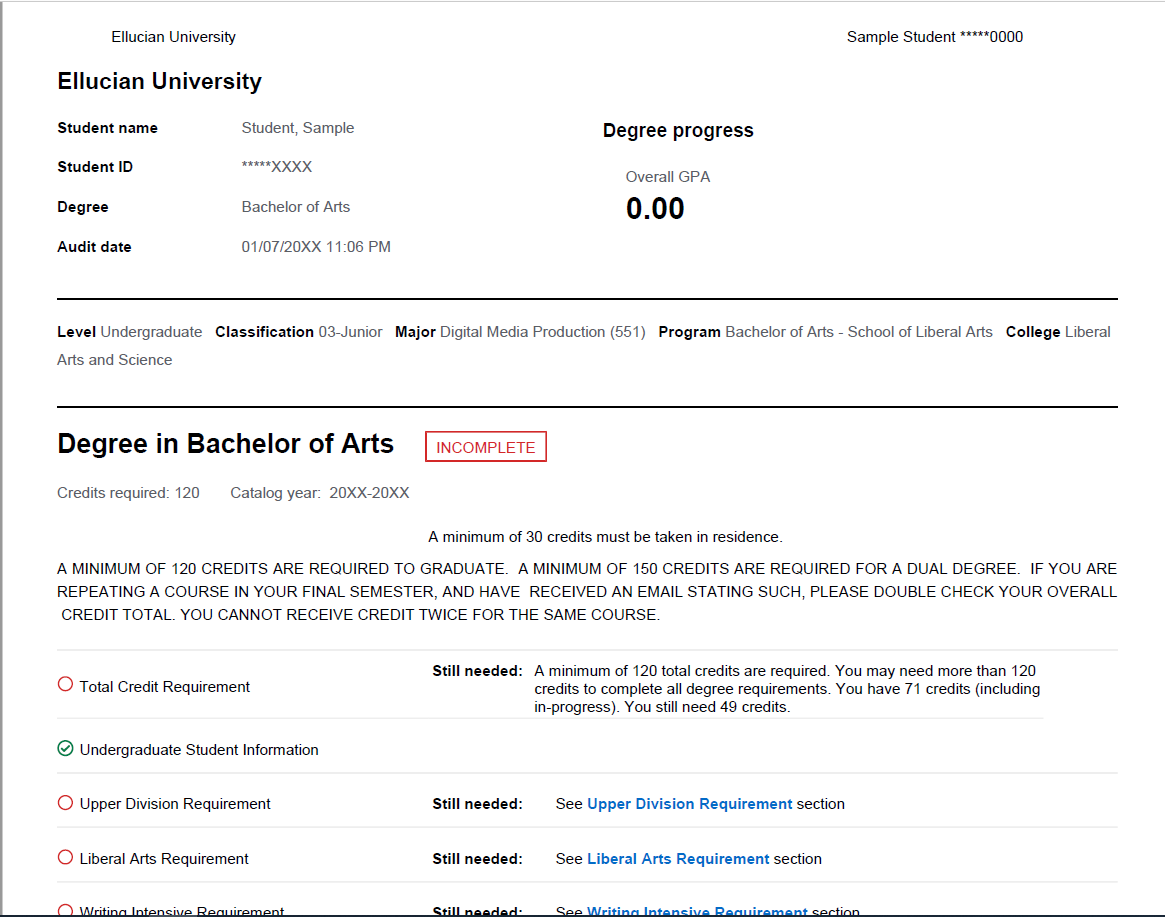 [Speaker Notes: https://hawksites.newpaltz.edu/dmjnews/production-major-progress-report/
The file is also on our shared Teams folder:  https://sunynp.sharepoint.com/:b:/r/sites/dmjteam/Shared%20Documents/General/Advising%20Resources%20to%20Share%20with%20Students/SAMPLE%20DMP%20STUDENT%20PROGRESS%20REPORT.pdf?csf=1&web=1&e=iKoIaC


Point out: 
Grad requirements: 120 total credits, GE, WI, DIVR, LA and Major
--DMJ offers a few WI options, plus a GE HUMANITIES WI option that fulfulls UD LA and Electives for Prodn and Mgt majors 
--Transfers be aware of UD totals
--BA vs BS – it’s a quick change we can make in senior year if you don’t have enough to meet the 90 LA before graduation
(More info here: 
https://hawksites.newpaltz.edu/dmjnews/?s=liberal+arts]
Check for HOLDS and clear them before you register
In my.newpaltz.edu under General > Holds – If you have an ACTIVE (red) HOLD that says it “affects registration”  you MUST ADDRESS THAT in order to be permitted to register on your Time Assignment
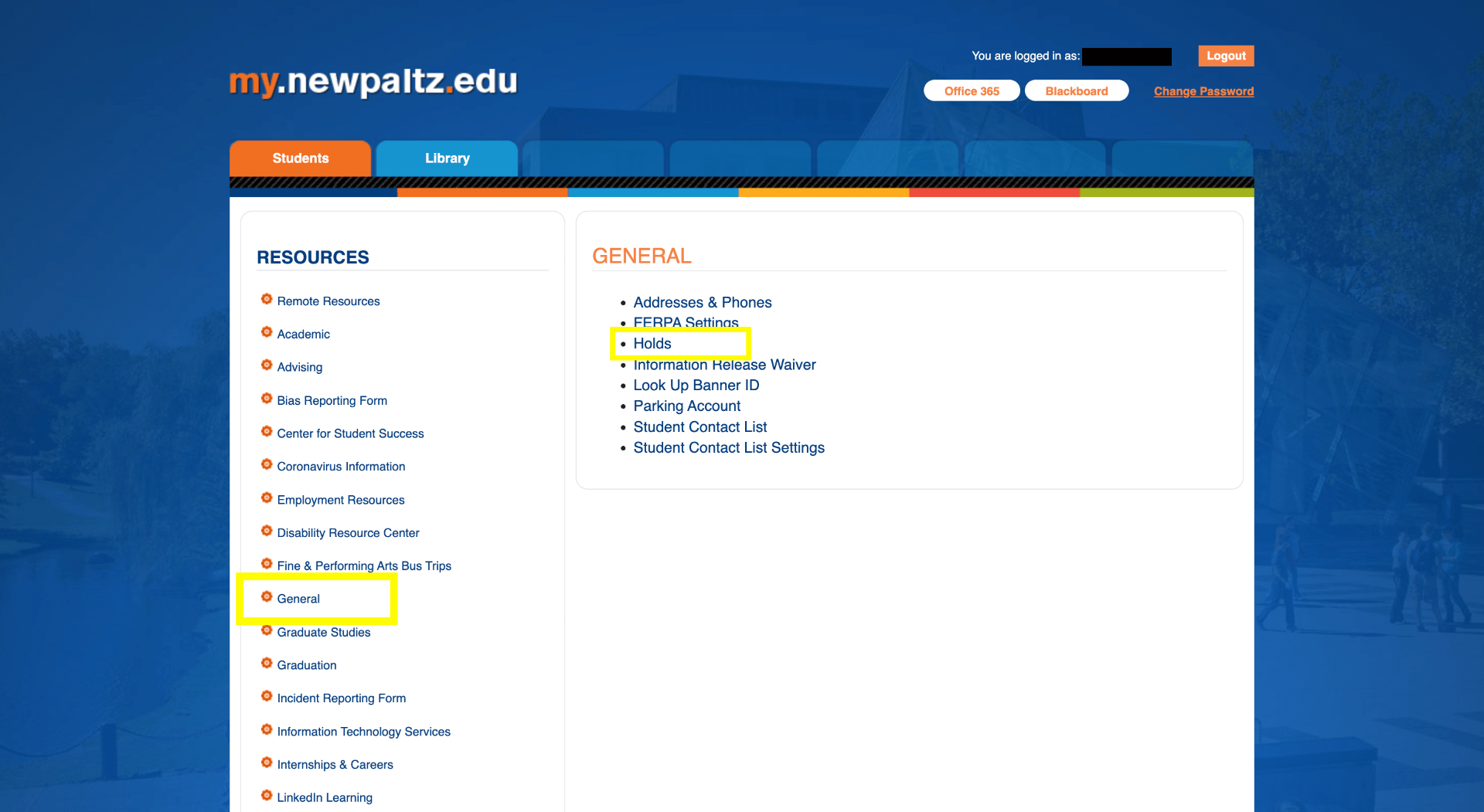 [Speaker Notes: https://hawksites.newpaltz.edu/dmjnews/2022/02/14/clear-all-holds/]
Verify your Registration Time Assignment and mark it on your calendar
Your Time Assignment is the actual day/time appointment you register yourself. What we’re doing here is preparing you for that. 
In my.newpaltz.edu under Registration > Time Assignment, there’s a day and time – That’s the earliest you can register, but you should not wait any longer than that.
Example:
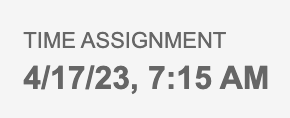 We use My Schedule Planner to draft schedules
Brief overview

What tips, tricks can you share?

Note that internship registration is NOT done during time assignments unless you’ve got a placement approved (you can register by first day of classes and need a permission of Internship Coordinator)

Always have back-up plans (several “Favorites” saved)
Time to review your schedule
My Schedule Planner

Speak up if there’s something you aren’t sure about

This is a group advising session. We appreciate your patience!
When your schedule is drafted and you're waiting for your advisor to review it, discuss your plans with your fellow students.
Tips and tricks to share? 
Need help getting started? 

Your advisor will review your draft and release you to register ON your TIME ASSIGNMENT mid-November
Questions?